JINA-CEE Ion Optics Summer School
1 /19
Team Project
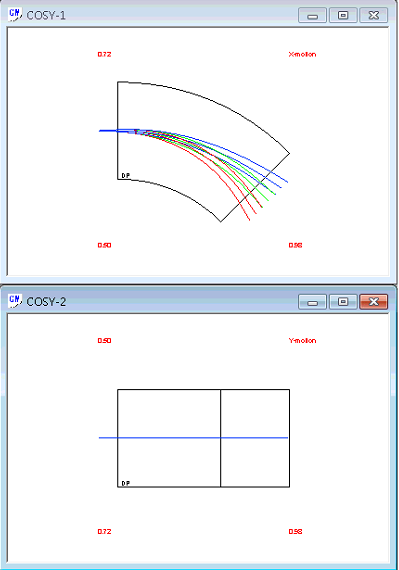 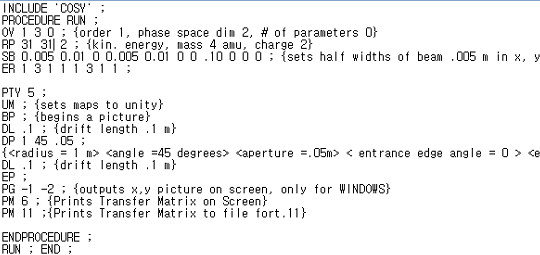 Horizontal
Vertical
Final x and y positions were determined to be x_f=.018 y_f=.009 at dE/E=.05
Team Project
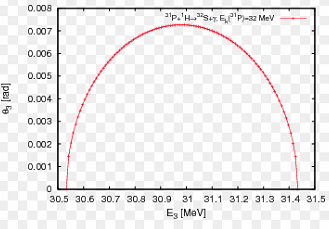 energy spread is ~3.1%, the same as SECAR's 3.1% limit 
opening angle is 7.0 mrad which is under the 25 mrad max of SECAR Our reaction has been performed before at much lower energies. (~1MeV total)
Team Project
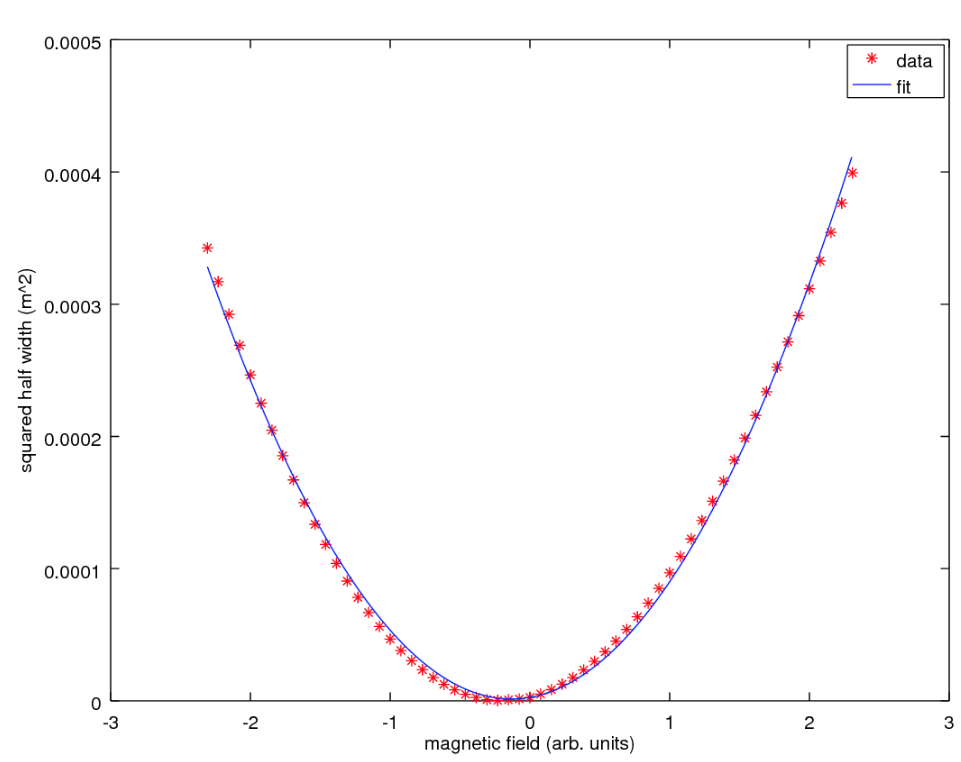 Team Project
Original mass resolving power of SECAR is 742.3138003312769(order 1)

Increase Q3 effective length 3% (0.3499->0.360397)
Also change DL7/DL8 (0.2648->0.2648015/0.34645->0.346515)

After changing mass resolving power of SECAR is 602.603…
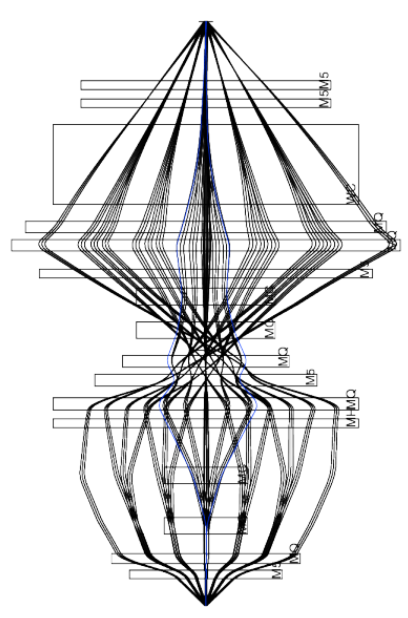 And Recovery mass resolving power for using fitting Q3

OBJ:=1/ABS(Mass Resolution) + ABS(ME(1,2)/(XX))
Team Project
changing a variety of system parameters to see how much things can be changed before our mass resolution is changed by at least 5%.
BEAM SPOT: 
X width: <.714286mm >.789414mm (~.04mm tolerance) 
Y width: <.714286mm >.789414mm (~.04mm tolerance) 
BEAM POSITION: 
X tolerance: -2.346mm/+2.148mm 
Y tolerance: -0.01166mmmm/+0.01168mm 
QUADRUPOLE ALIGNMENT CHANGES: 
Q3: Z Position change by +/- 1mm (~1mm tolerance) 
X Position change by +/- .75mm Y Position change by +/- 8.45mm
Tilt Y change by +/-.0103 degree 
Tilt X change by -.336 degree ~ +.303 degree
Stable Proton Capture: 31P(p,γ)32S
Chosen randomly
Reaction occurs naturally in carbon rich shells of massive stars at the onset of a supernova [1]
Abundances of stable elements between20Ne-31P are attributed to this carbon-shell (excluding 28Si)
In 1975, the only one of these which hadn’t been predicted within a factor of two was P-31
Thank You
3 /19
1 /